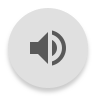 Amphibians
Unit 2, Week 2, Day 1
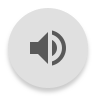 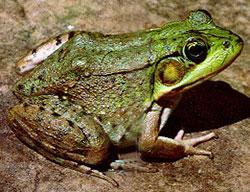 Living in water
Or living on land,
Being an amphibian
Must be grand!
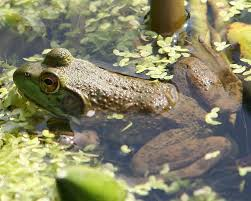 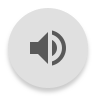 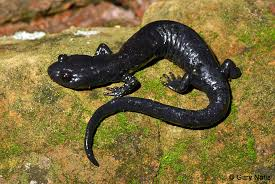 If I were a frog,
salamander, or toad,
I would jump in a lake
or crawl on a road.
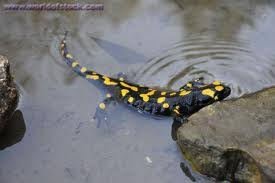 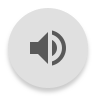 Living in water
Or living on land,
Being an amphibian
Must be grand!
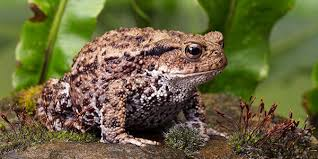